Решение задач
Урок 16


Учебник – с. 46-48
Найди ошибки и составь правильные высказывания:
а) Произведение чисел 8 и 2 равно 4.
б) 35 меньше 5 в 7 раз.
в) 56 уменьшить в 8 раз – получится 48.
г) 9 увеличить на 5 – получится 45.
Решение:
а) Произведение чисел 8 и 2 равно 16.   Или
 Частное чисел 8 и 2 равно 4.
б) 35 больше 5 в 7 раз. Или
5 меньше 35 в 7 раз.
в) 56 уменьшить на 8 – получится 48. Или
56 уменьшить в 8 раз – получится 7.
г) 9 увеличить в 5 раз – получится 45. Или 
9 увеличить на 5 – получится 14.
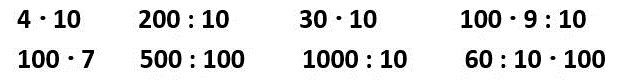 решение
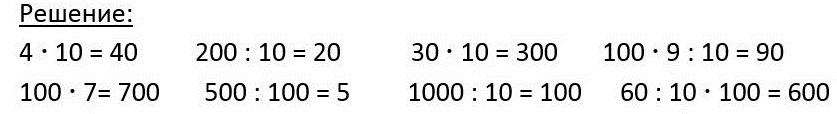 4. БЛИЦтурнир
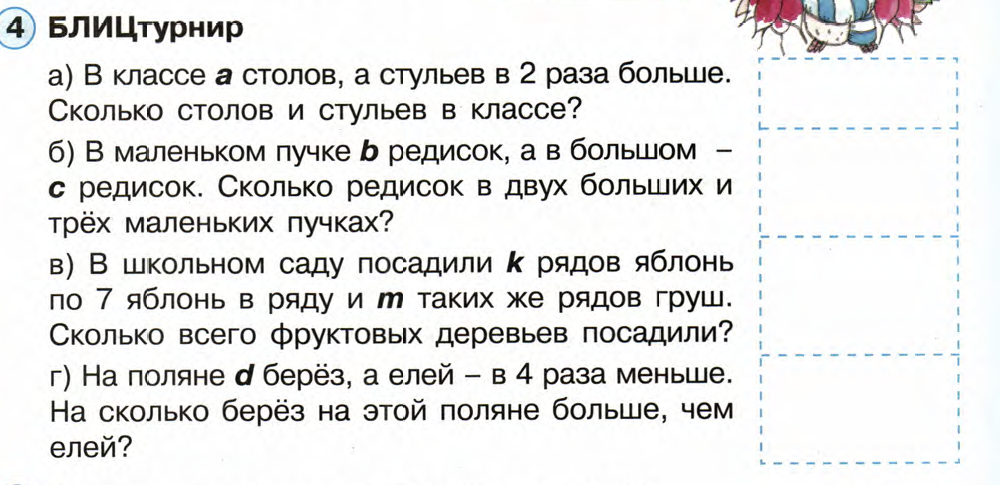 а + а ∙ 2 (ст.)
с ∙ 2  + b ∙ 3 (р.)
7 ∙ (k + m) (д.)
d – d : 4 (д.)
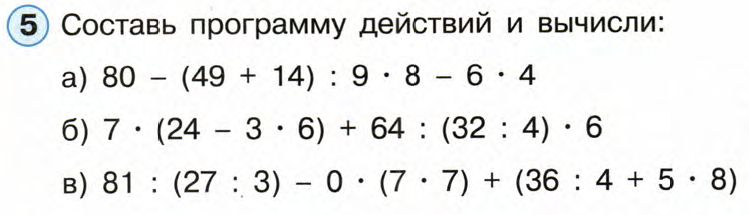 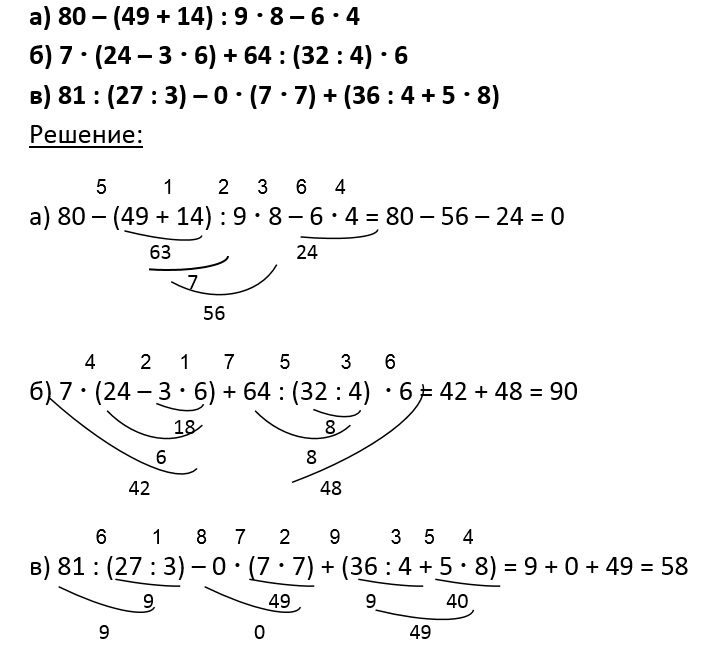 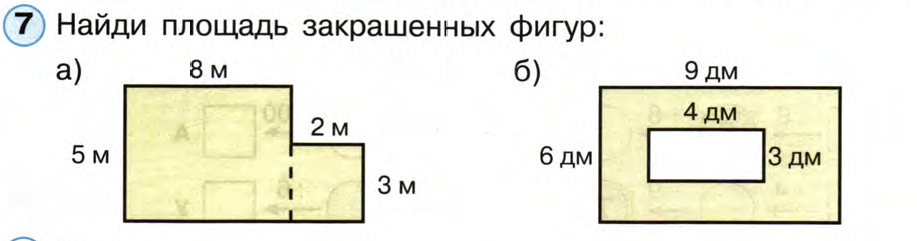 Решение:
а) 1) 5 ∙ 8 = 40 (м²) — площадь большого прямоугольника.
2) 2 ∙ 3 = 6 (м²) — площадь маленького прямоугольника.
3) 40 + 6 = 46 (м²) – площадь фигуры.   
Ответ: 46 м²

Б) 1) 6 ∙ 9 = 54 (м²) — площадь большого прямоугольника.
2) 4 ∙ 3 = 12 (м²) — площадь маленького прямоугольника.
3) 54 — 12 = 42 (м²) – площадь фигуры.  
 Ответ: 42 м²
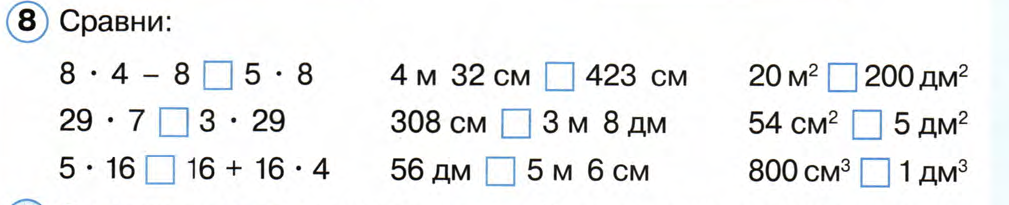 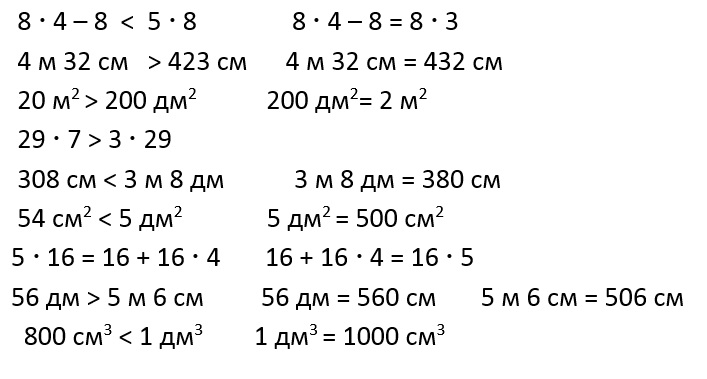 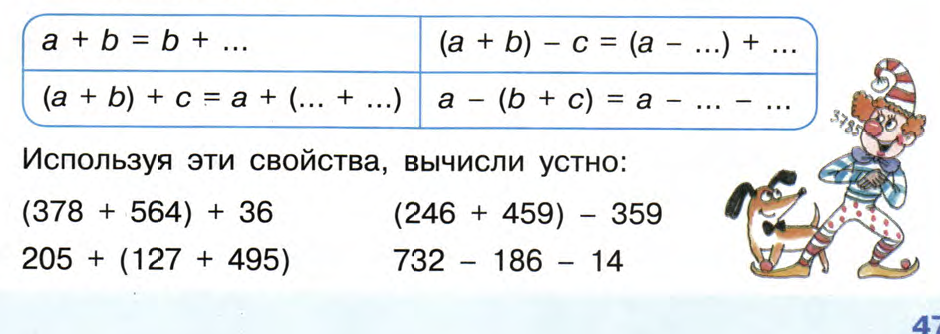 Решение:
a + b = b + а  (переместительное свойство сложения) От перестановки слагаемых сумма не меняется.

(a + b) + c = a + (b  + c)  (сочетательное свойство сложения) Чтобы к сумме двух чисел прибавить третье число, можно к первому числу прибавить сумму второго и третьего.

(a + b) – c = (a — с) + b   Чтобы из суммы двух чисел вычесть третье число, можно его вычесть из любого слагаемого, а потом к значению разности прибавить другое слагаемое.

a – (b + c) = a — b – c Чтобы из числа вычесть сумму двух слагаемых, можно из этого числа сначала вычесть одно слагаемое, а затем другое.

(378 + 564) + 36  = 378 + (564 + 36) = 978                     
 (246 + 459) – 359  = 246 + (459 – 359) = 346
205 + ( 127 + 495) = ( 205 + 495) + 127 = 827
732 – 186 – 14 = 732 – (186 + 14) = 532
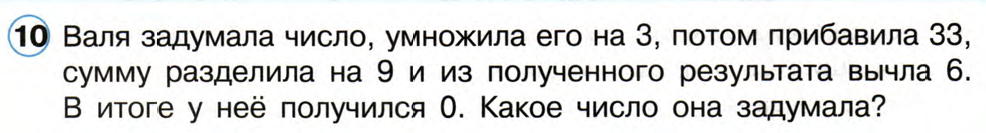 Решение:
Начнём с конца и будем выполнять обратные действия. 
0 + 6 = 6     6 ∙ 9 = 54    54 – 33 = 21        21 : 3 = 7   

Проверим:
7 ∙ 3 = 21      21 + 33 = 54        54 : 9 = 6        6 – 6 = 0

 Ответ: 7  — задуманное число.
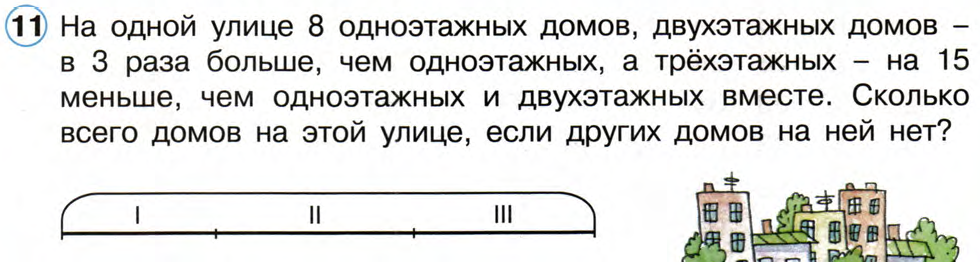 Решение:
1) 8 ∙3 = 24 (д.) – двухэтажных.
2)  8 + 24 – 15 = 17 (д.) – трёхэтажных.
3)8 + 24 + 17 = 49 (д.) – всего на улице.   
 Ответ: 49 домов.
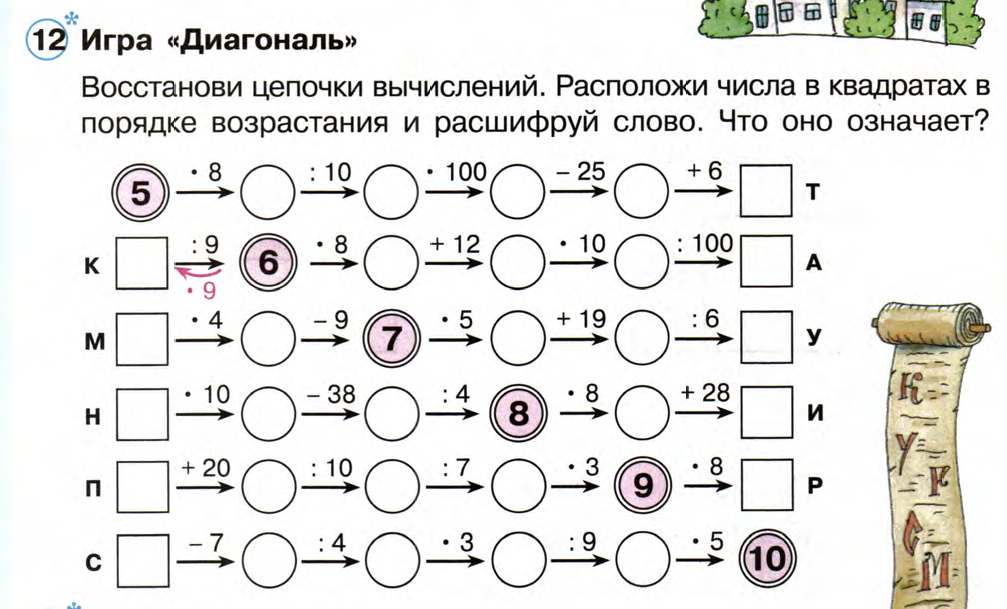 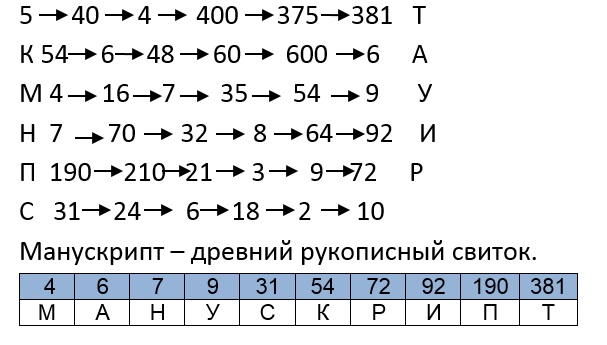 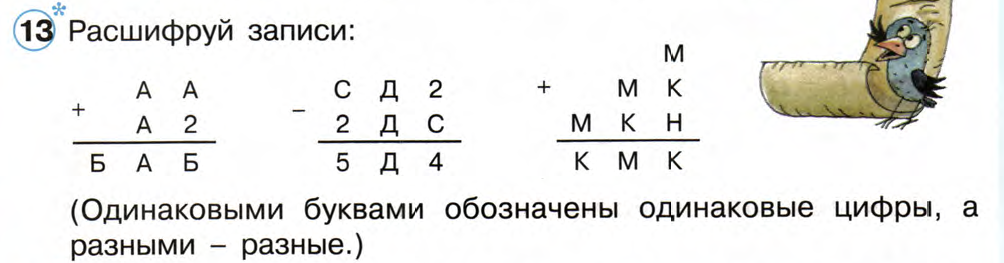 Решение:
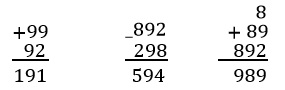 При сложении двух цифр, получаем двузначное число не больше 18 (наибольшая цифра 9, 9 + 9 =18).
       Значит, Б – 1. Тогда 11 – 2 = 9, значит, А  — 9.
2) 12 – 4 = 8, С = 8, д+ д +1 = 1Д , отсюда д = 9
3) Складываем единицы: м+к+н = 1к, отсюда м +н = 10. 
 Десятки: м  + к + 1 =1м, отсюда к +1 = 10, к = 9.
 Теперь сотни:   м +1 = 9, отсюда м = 8. 
Вернёмся к единицам: н = 10 – 8 = 2.
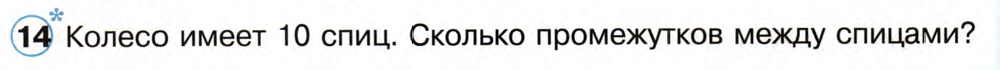 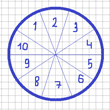 решение
Десять спиц и промежутков тоже 10.
Тетрадь- урок 16 с. 24-25
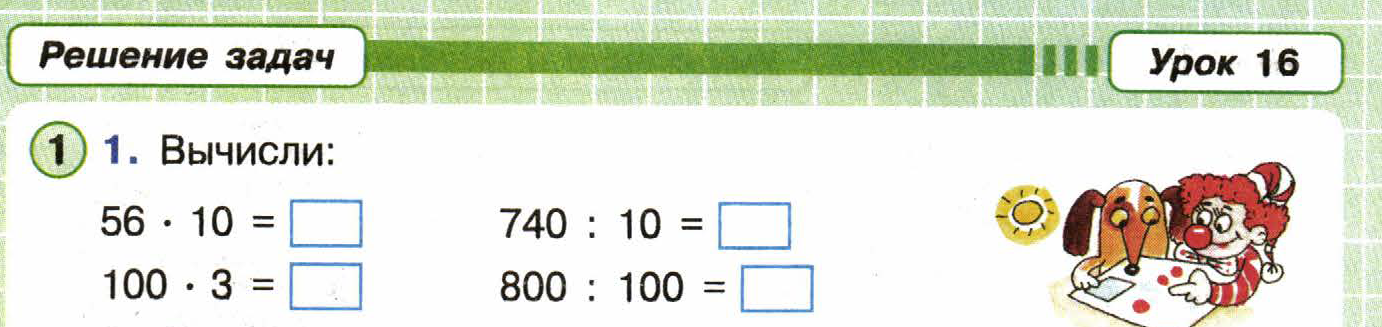 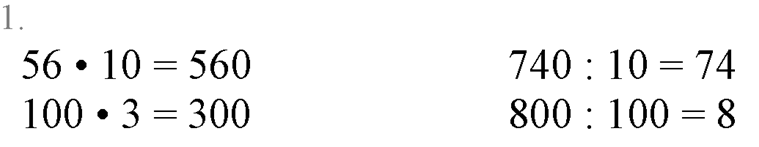 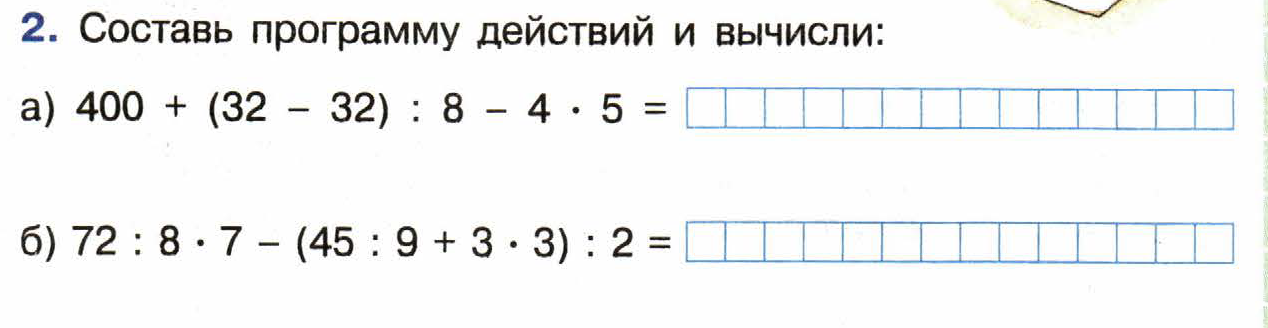 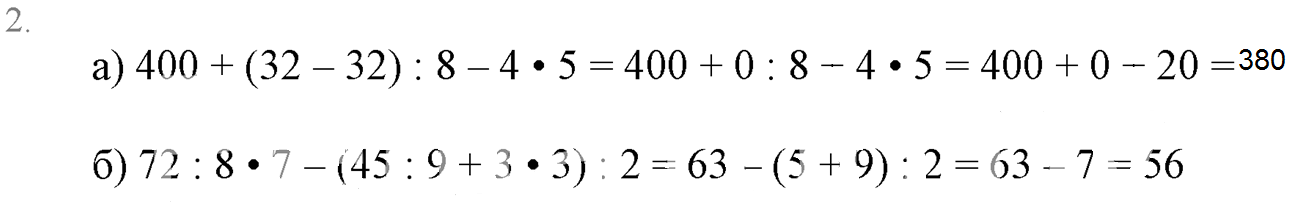 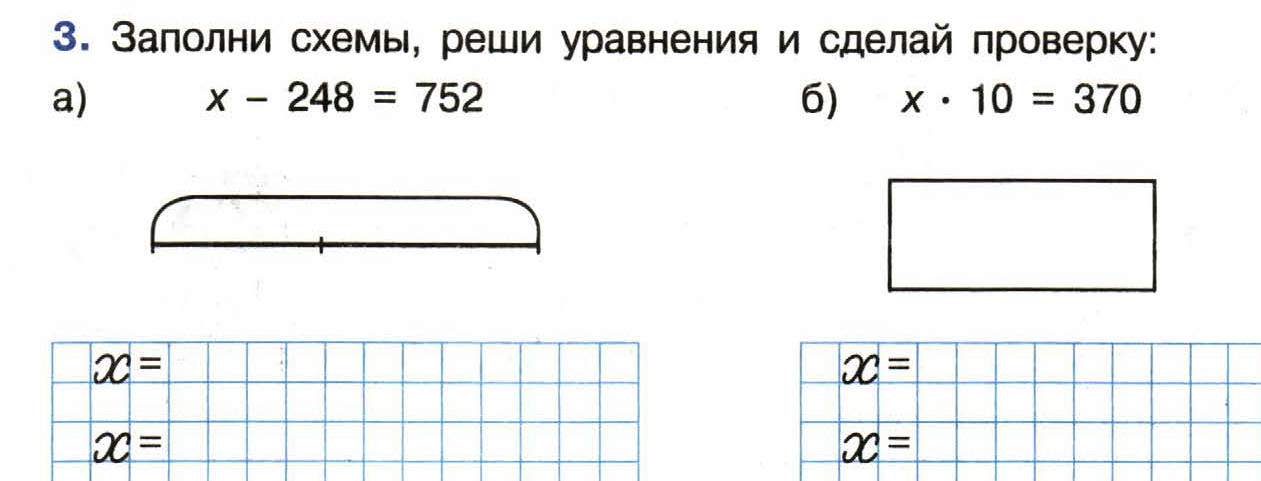 Решение
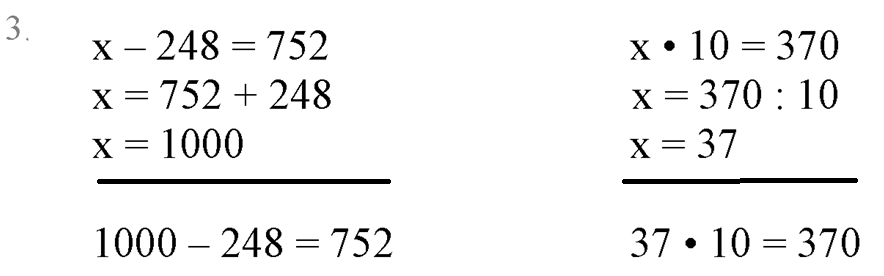 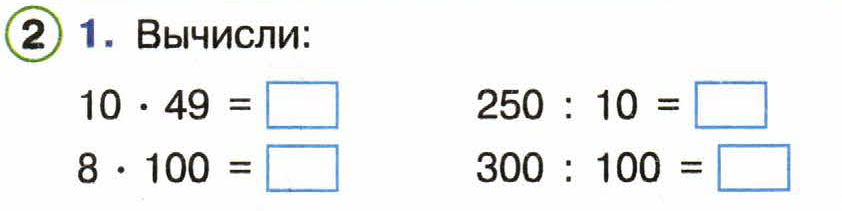 Решение
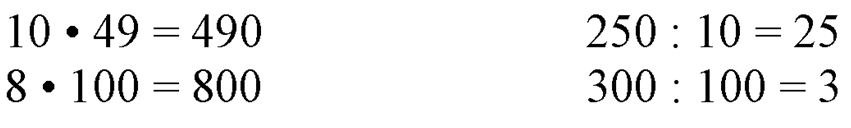 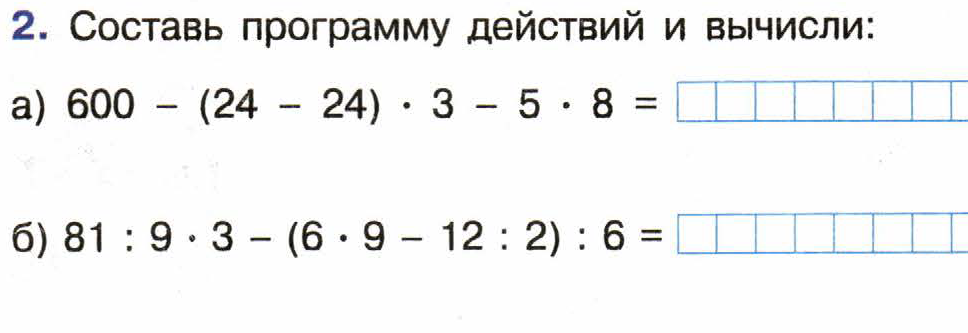 Решение
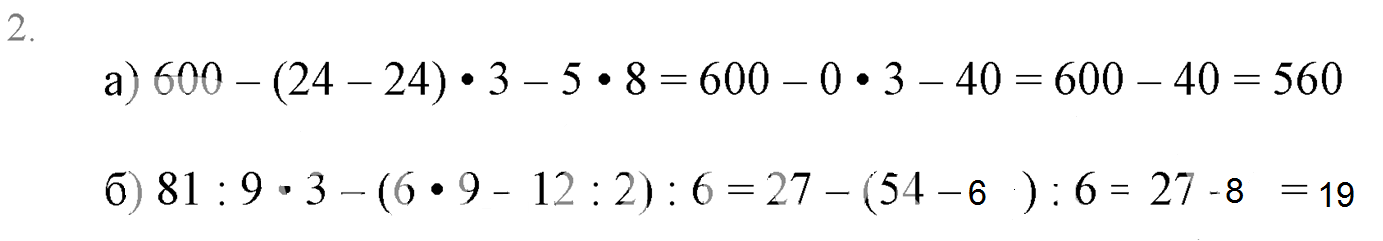 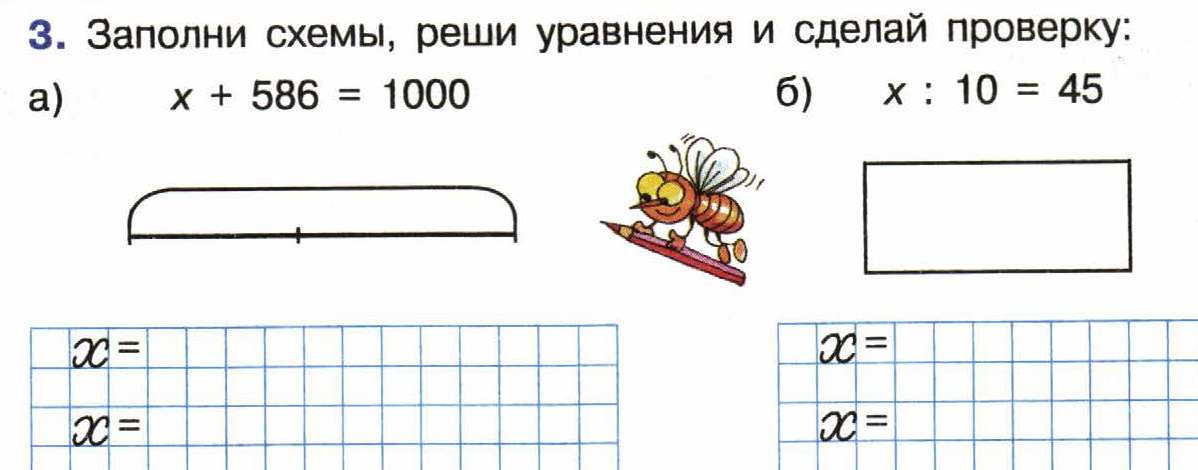 Решение
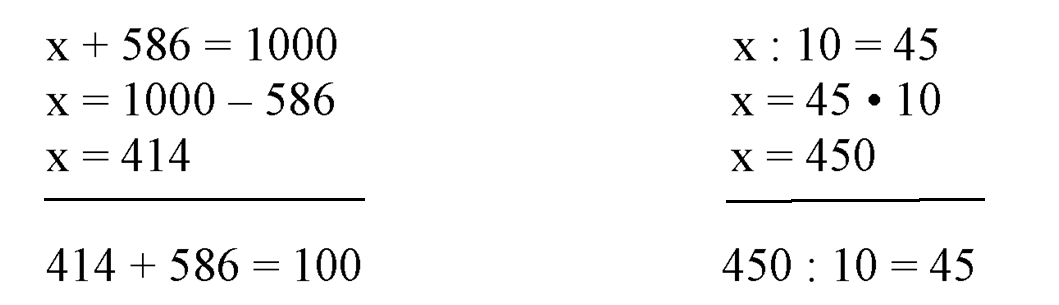 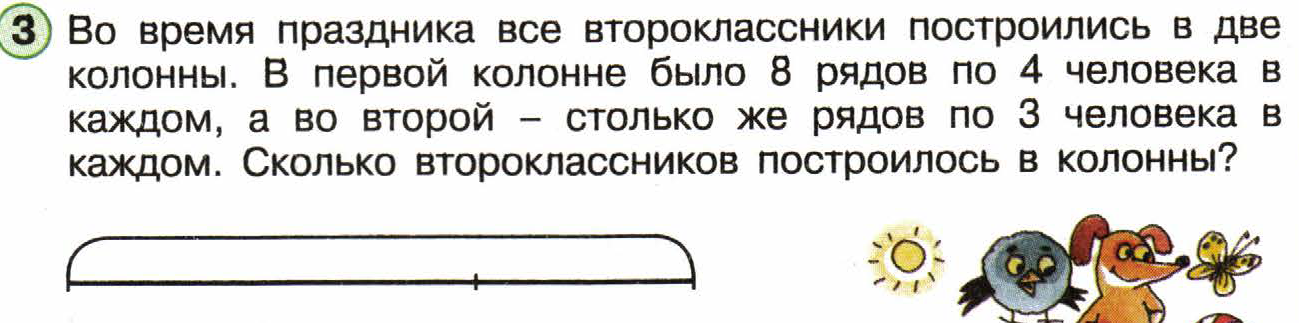 Решение
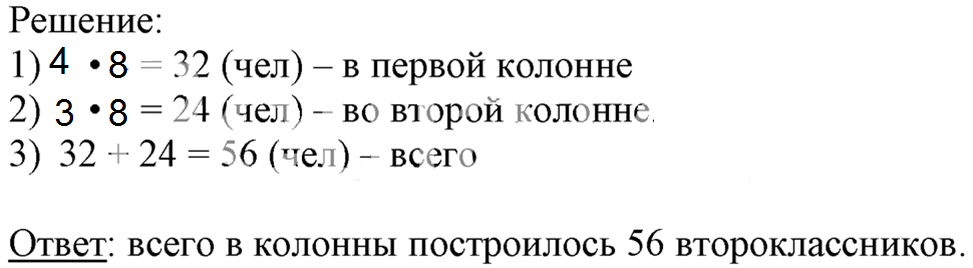 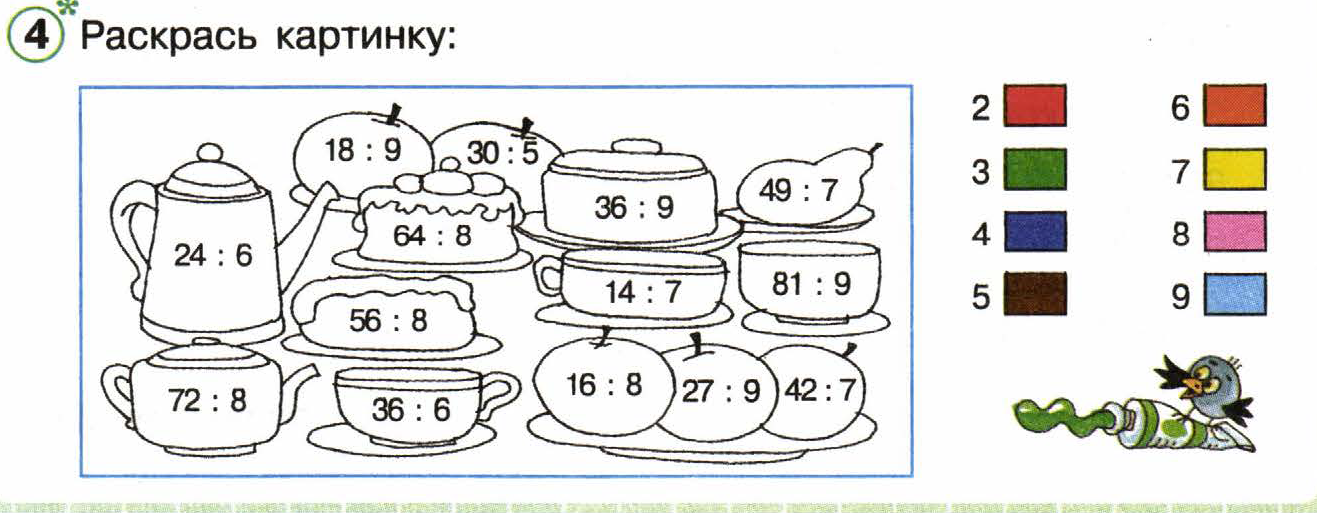 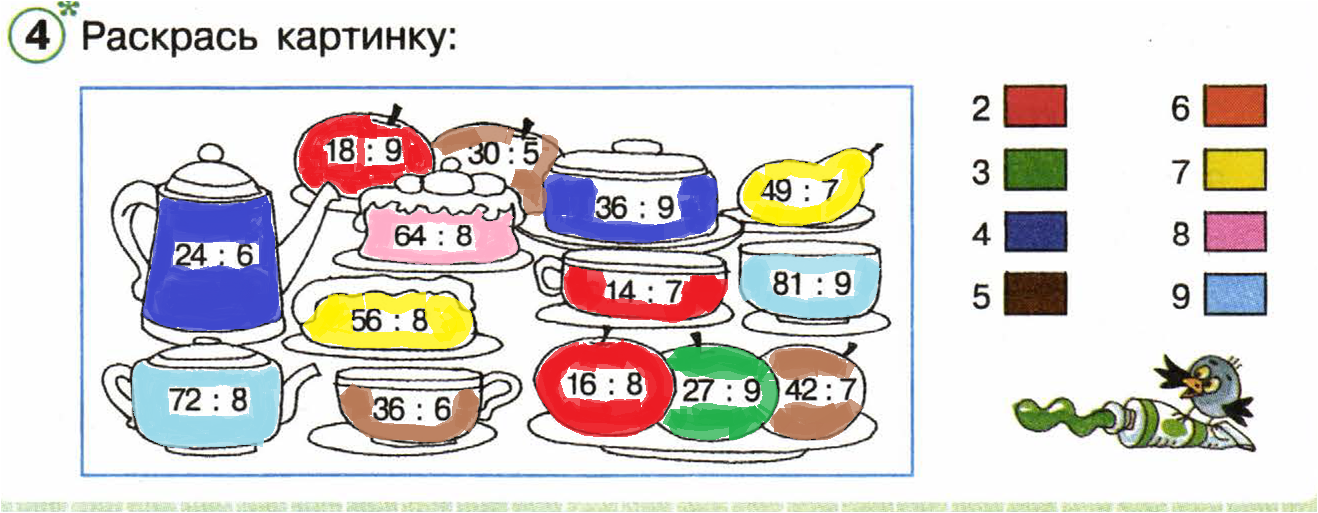